Итоги работы координационного учебно-методического совета Кластера НОМК «Северо-Кавказский» (2016-2018гг.)
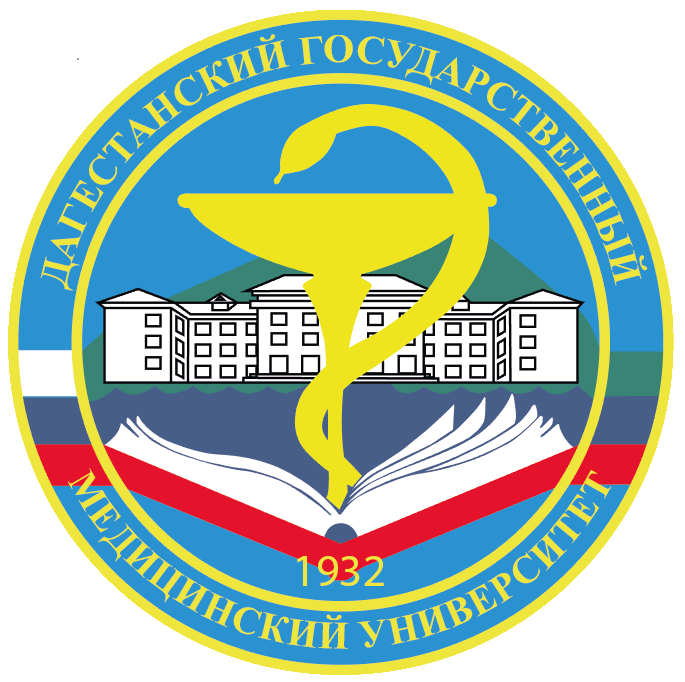 Р.К. Шахбанов
ФГБОУ ВО «Дагестанский государственный медицинский университет» Минздрава России
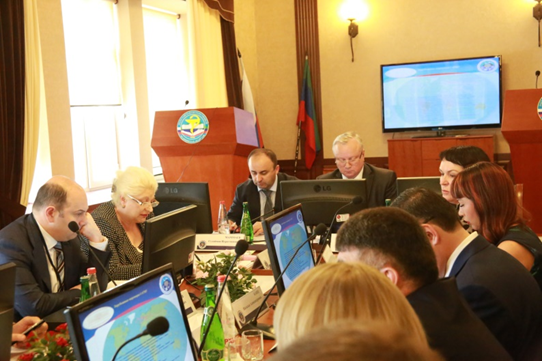 20 мая 2016г – заседание Кластера в ДГМУ
19 мая 2016 г.  ДГМУ - учебно-методическая конференция «Пути повышения качества образования: взаимодействие участников научно-образовательного кластера»
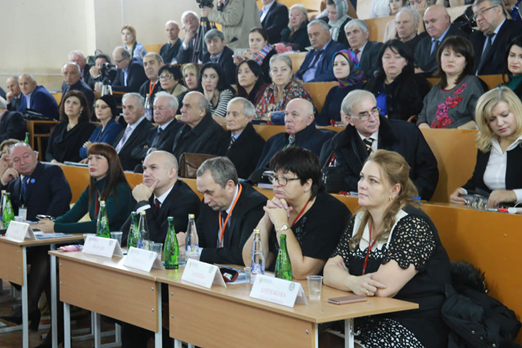 Всероссийская научно-образовательная конференция «Роль симуляционных образовательных технологий в подготовке к первичной аккредитации специалиста».
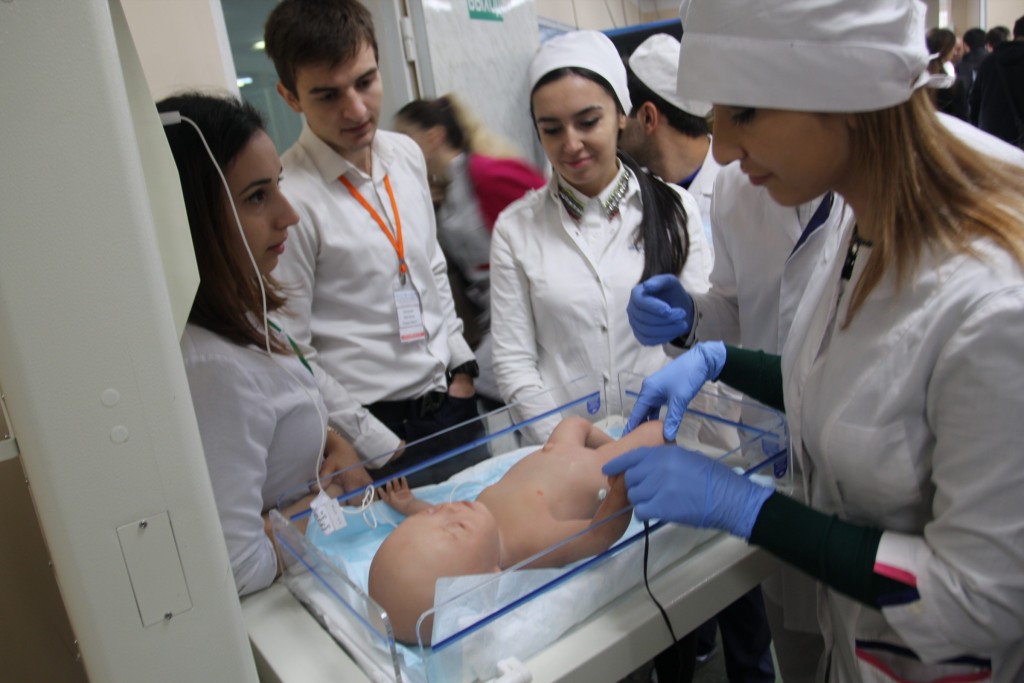 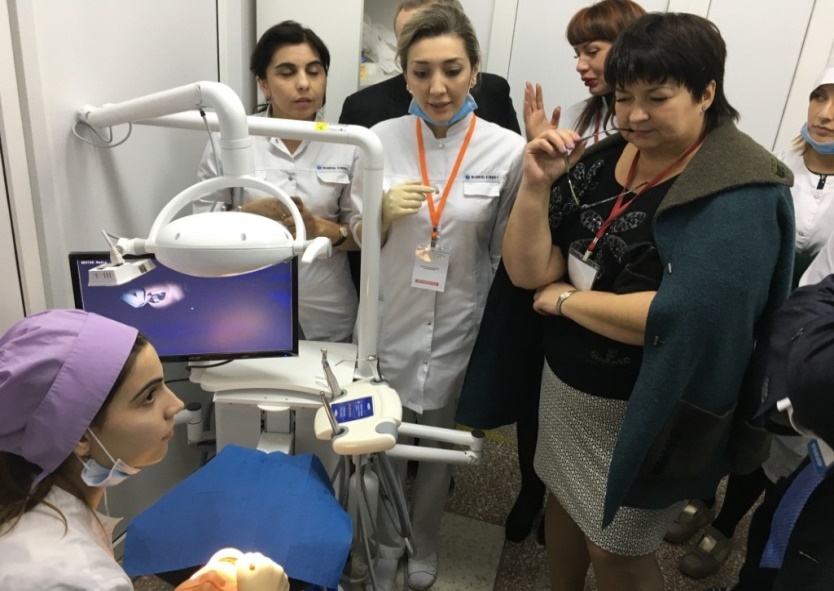 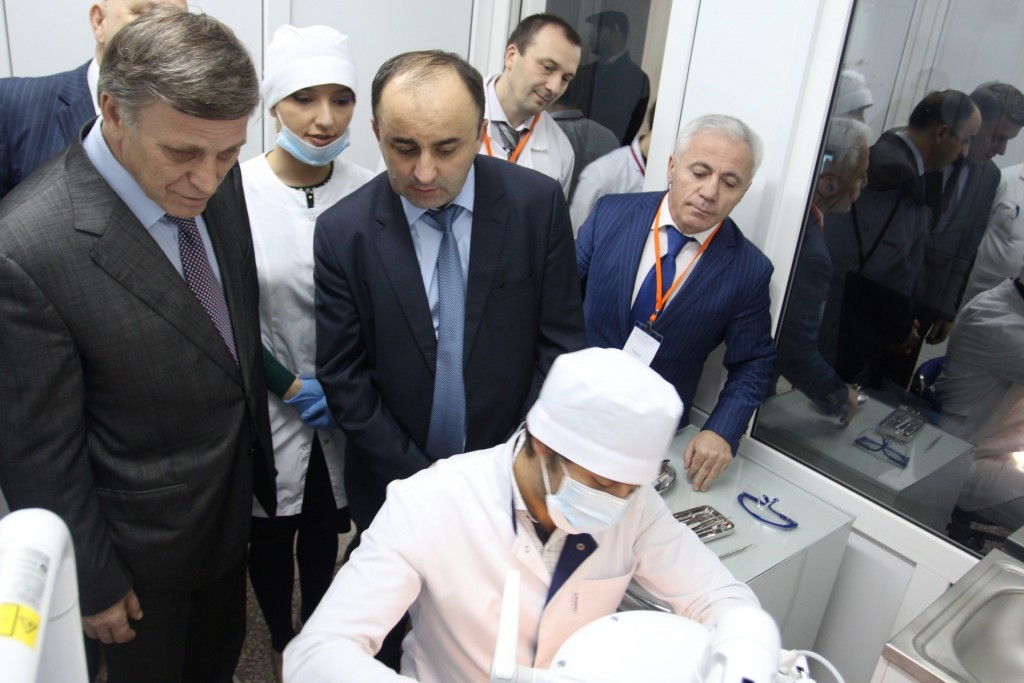 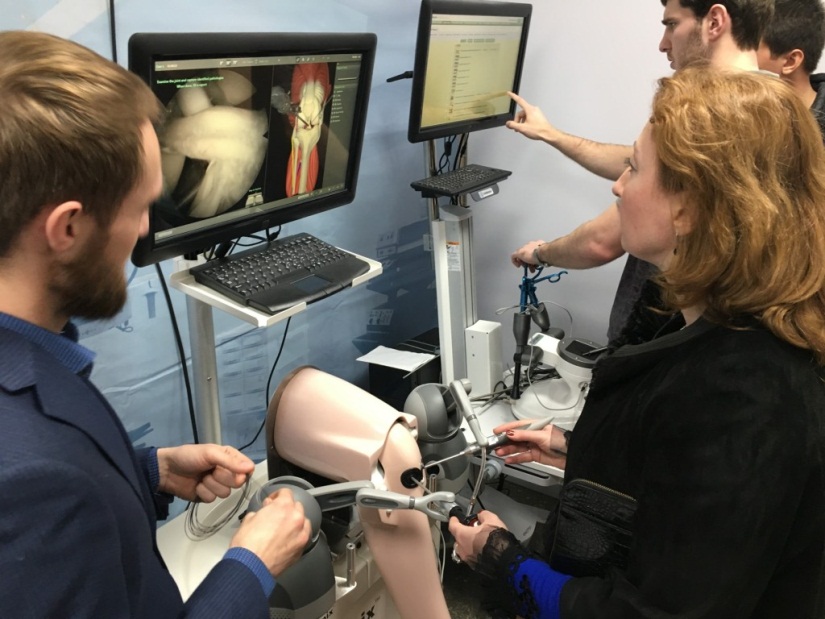 16 июня 2017г – открытие научно-образовательного инновационного центра
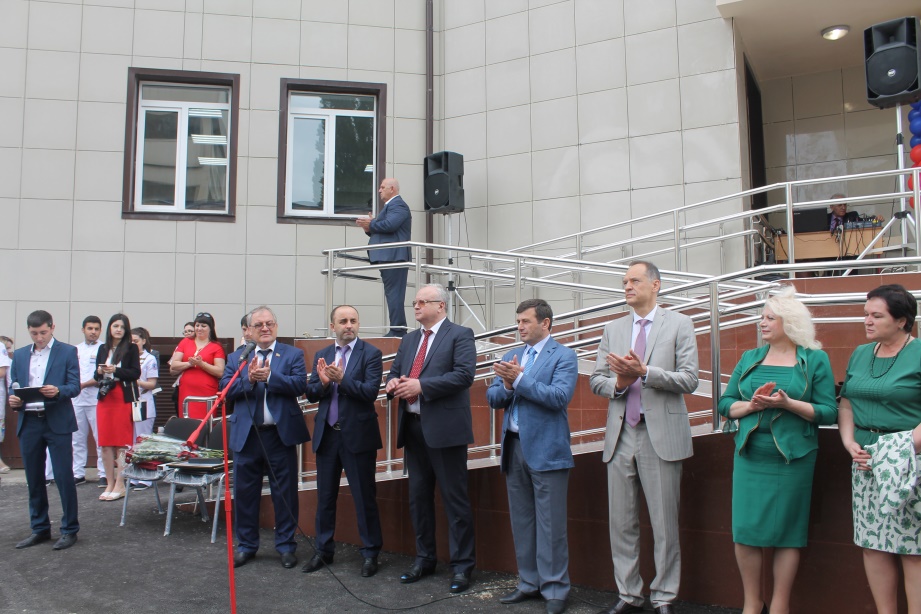 Республиканская учебно-методическая конференция «Проблемы управления качеством подготовки специалистов в медицинском вузе»
Межвузовская олимпиада по оказанию первой помощи «Спаси и сохрани»
Международная академическая мобильность
В рамках I Российско-Узбекского образовательного форума 18 октября 2018 года ДГМУ подписаны Соглашения о сотрудничестве с двумя узбекскими вузами: Бухарским государственным медицинским институтом им. Абу Али Ибн Сина и Андижанским государственным медицинским институтом.
Международная академическая мобильность
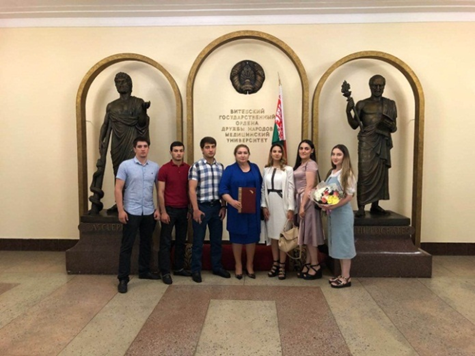 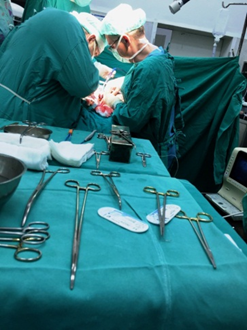 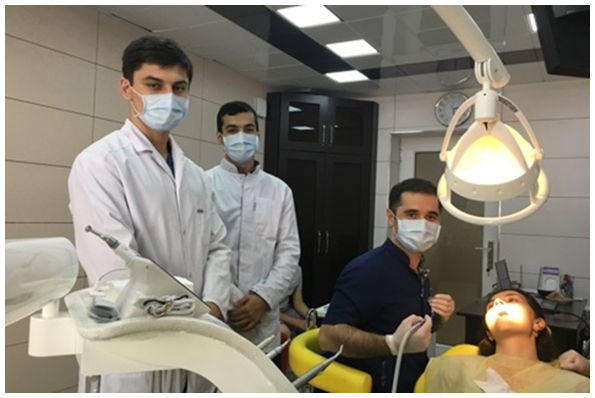 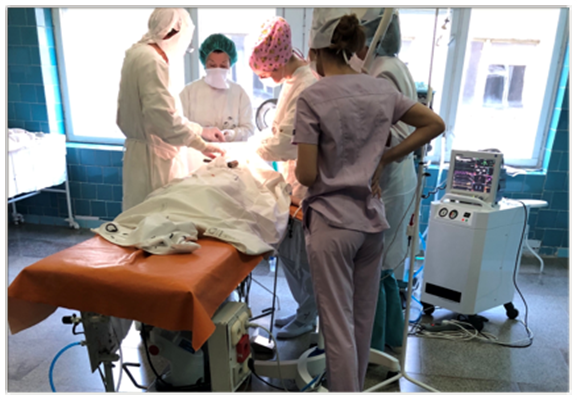 Обучающиеся  на производственной  практике в зарубежных вузах
Международная академическая мобильность
Заведующий кафедрой кожных и венерических болезней ДГМУ проводит мастер-класс в Андижанском государственном медицинском институте
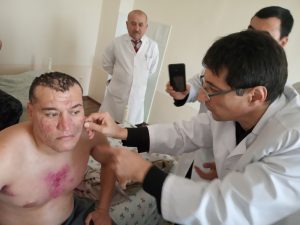 Заведующий кафедрой клинической терапии, кардиологии, профессор Абдуллаев Алигаджи Абдуллаевич  
на 1-ом съезде Евразийской Аритмологической Ассоциации (Республика Беларусь, г. Гродно,2018 г.)
Обучающиеся Казахстанско-российского медицинского университета на  практике по стоматологии в ДГМУ
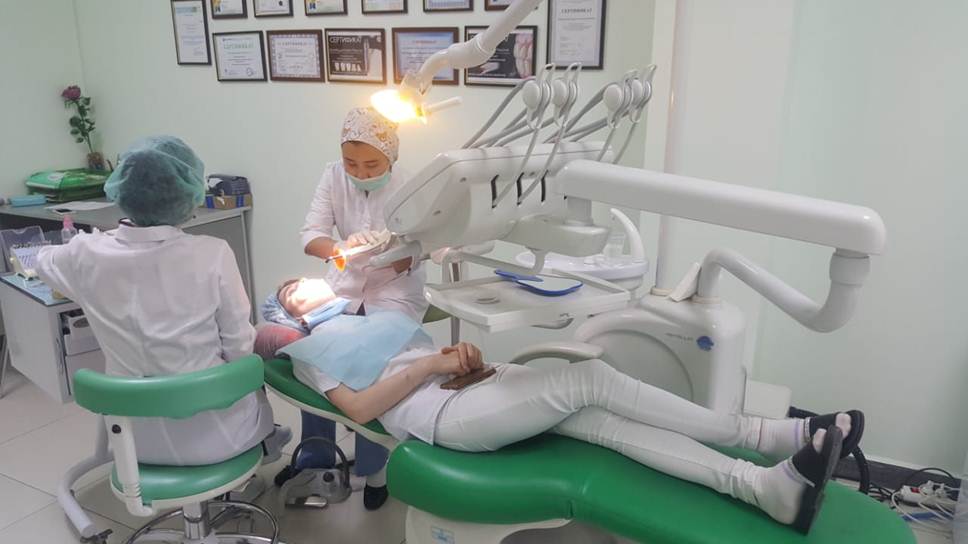 В Германии (г. Эрленбах на Майне 2018 г.), в сентябре 2018 прошла практику по специальности общая хирургия в Helios Klinik. студентка  5 курса лечебного факультета ДГМУ - Биячуева Лариса.
Образовательный сектор
Довузовский уровень:
    Внедрить практику проведения конкурсов, олимпиад  для абитуриентов последовательно в школах, училищах, техникумах и медицинских вузах регионов, а финальные состязания проводить в СтГМУ.;
    Создание условий для улучшения качественного состава обучающихся в вузе. Совершенствование форм профориентационной работы и её методическое обеспечение. Поддержка развития олимпиадного движения школьников. 
    Разработка и внедрение Программы развития «Школа-университет-клиника», направленной на повышение качества и доступности образовательных услуг, предоставляемых абитуриентам, модернизации образовательных программ довузовской подготовки на основе внедрения инновационных форм и методов дистанционного обучения.
Образовательный сектор
2. Додипломный уровень: 
2.1. Учебная деятельность
Развивать академическую мобильность преподавателей медицинских вузов Кластера, практикуя чтение лекций по клиническим дисциплинам в форме онлайн-трансляций лекций ведущих ученых вузов Кластера;

Продолжить практиковать введение в состав предметных экзаменационных комиссий, комиссий ГИА, аккредитационных комиссий преподавателей из числа образовательных организаций - участников Кластера;

Создание  сетевых основных, дополнительных общеобразовательных и дополнительных профессиональных программ, формирующих и развивающих компетенции выпускников по направлениям подготовки (специальностям), с учётом потребностей регионального рынка труда, запросов работодателей и образовательных потребностей обучающихся;
Образовательный сектор
2. Додипломный уровень: 
2.2. Методическая работа
Завершить совместную разработку учебных планов и рабочих программ по дисциплинам ООП соответствующих специальностей, реализуемых в вузах Кластера;
Довести издание совместной методической продукции (учебников, учебных пособий, учебно-методических пособий, методических разработок) до 30% от общего годового плана издания;
Практиковать проведение не менее одной в семестр совместной методической конференции среди вузов Кластера в онлайн-режиме;
Завершить формирование единого библиотечного пространства, которое даст возможность преподавателям и студентам вузов Кластера пользоваться ресурсами библиотек вузов Кластера;
Утвердить и реализовывать проведение совместных Олимпиад, конференций, вебинаров, симпозиумов, круглых столов и т.д. в вузах Кластера;
Образовательный сектор
2. Додипломный уровень: 
2.2. Методическая работа
Создать учебно-методический центр Кластера в целях формирования единых методических подходов при формировании программ, реализуемых вузами Кластера, и осуществления образовательной деятельности на основе лучших мировых и отечественных практик;
Формировать единый внутренний регламент и служб информационно-методического сопровождения образовательного процесса в университетах Кластера, на основе разработанных локальных (внутривузовских, межвузовских) нормативно-правовых  актов;
 Разработка нормативных документов по эффективной самостоятельной работе студентов университетов. Реализация и контроль их применения. Обмен опытом среди вузов участников Кластера.
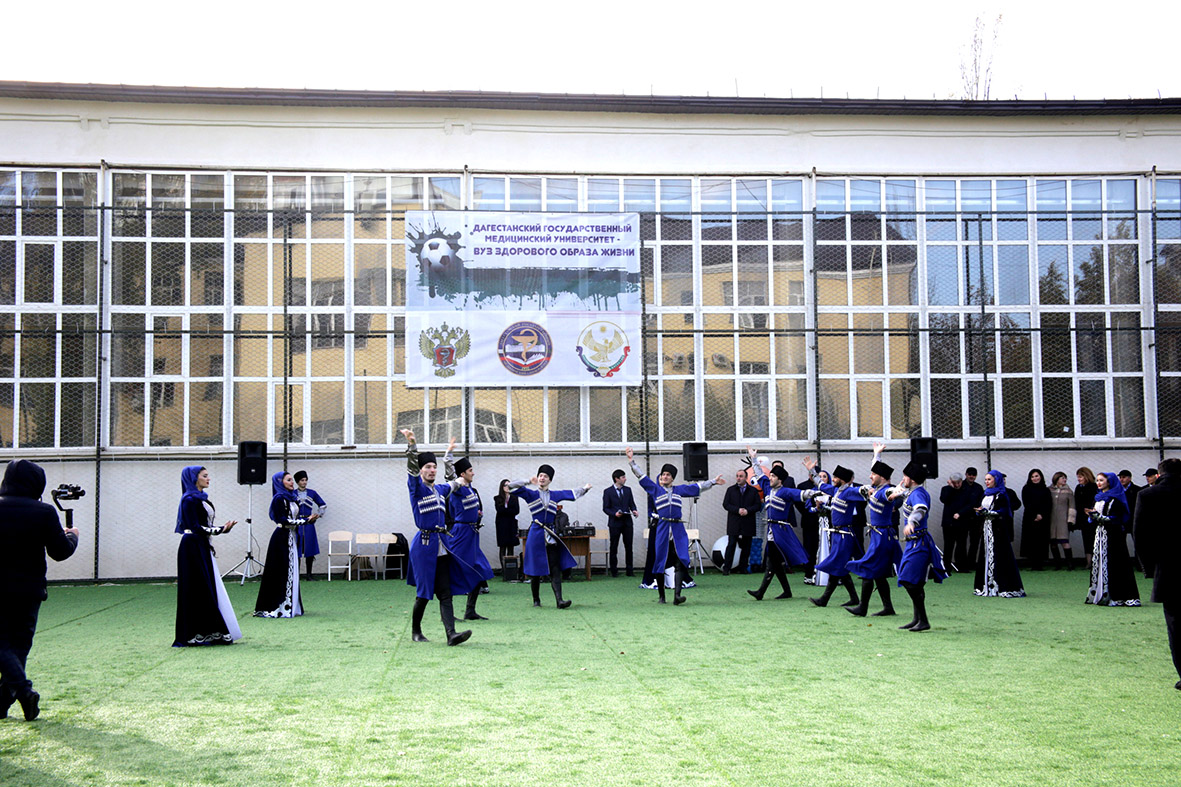 СПАСИБО ЗА ВНИМАНИЕ!